CSE 332: Data Structures and Parallelism
Fall 2022
Richard Anderson
Lecture 1: Introduction, Stacks and Queues
9/28/2022
CSE 332
1
Welcome!
Fundamental data structures and algorithms for organizing and processing information
“Classic” data structures / algorithms and how to analyze rigorously their efficiency and when to use them
Queues, dictionaries, graphs, sorting, etc.
Parallelism and concurrency (!)
NP-Completeness (!!)
9/28/2022
CSE 332
2
CSE 332 Team
Instructor: Richard Anderson, CSE2 344
TAs: 
Nathan Akkaraphab
Arya Krisna
Winston Jodjana
Sylvia Wang
Amanda Yuan
Allyson Mangus
Rahul Misal
Chandni Rajasekaran
9/28/2022
CSE 332
3
[Speaker Notes: (Introduce everyone) “ give them a hand”]
Today’s Outline
Introductions
Administrative Info
What is this course about?
Review: queues and stacks
9/28/2022
CSE 332
4
Course Information
http://www.cs.washington.edu/332
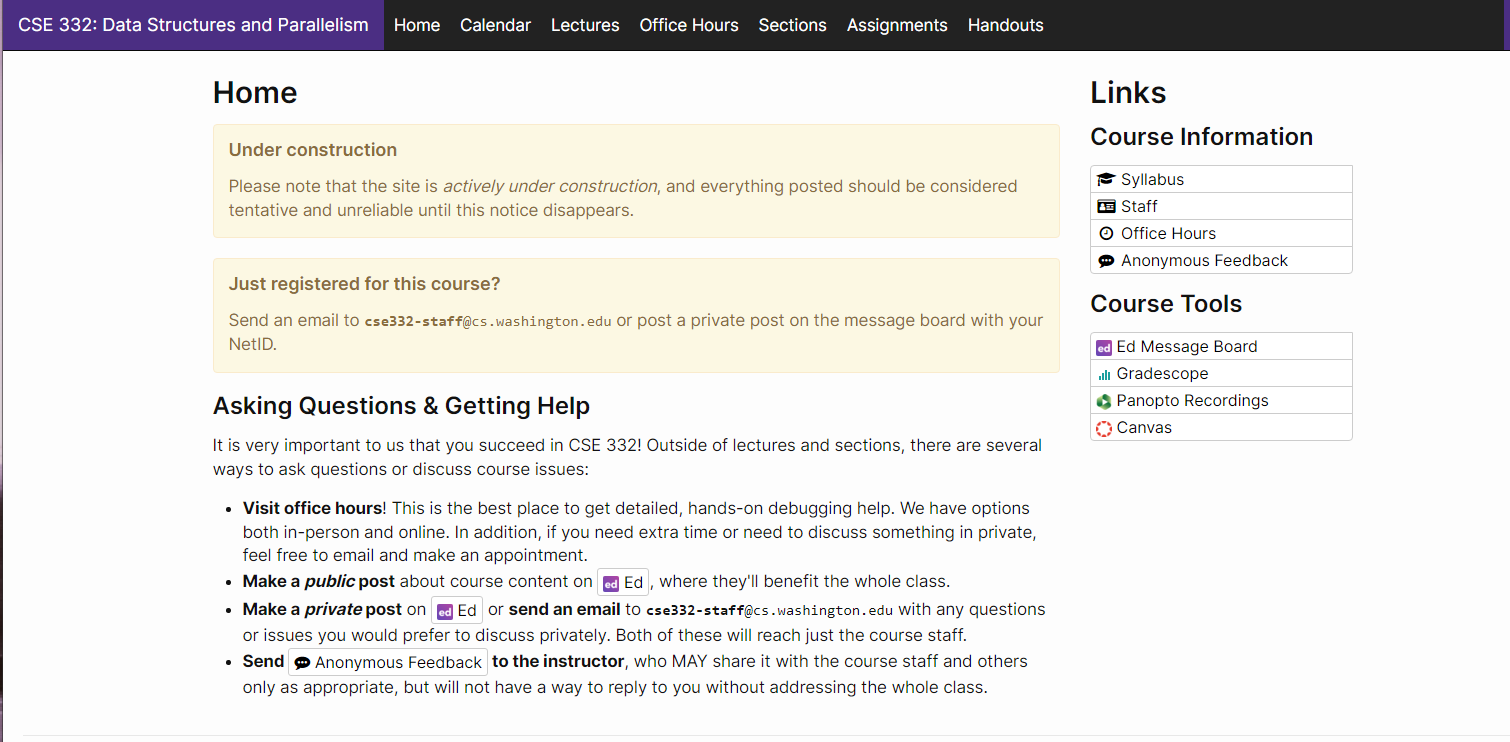 9/28/2022
CSE 332
5
[Speaker Notes: Announce is required.

3rd edition ~ $150
2nd edition ~ $45, or $3 used…]
Course Information
Course Website

Ed Message Board
Gradescope
Panopto Recordings
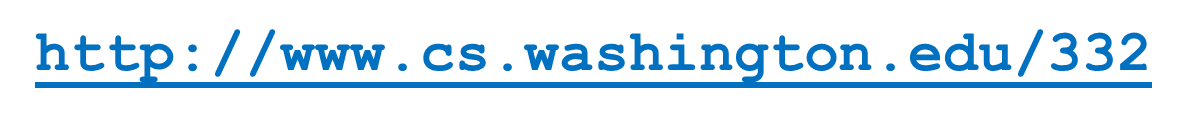 9/28/2022
CSE 332
6
Text Book
Data Structures and Algorithm Analysis in Java,  3rd Edition.  Mark Weiss
UW Bookstore,  $184.25
Amazon, $132.98   ($61.91 Used)
eTextbook,  $74.99
Paperback,  $58.00
eBay, $4.73 (2nd Edition)
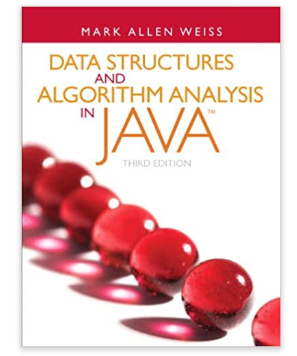 9/28/2022
CSE 332
7
Course meetings
Lecture
Materials posted (sometimes afterwards), but take notes
Ask questions, focus on key ideas (rarely coding details)

Section
Practice problems!
Answer Java/project/homework questions, etc.
Occasionally may introduce new material
An important part of the course (not optional)

Office hours 
Use them: please visit us!
9/28/2022
CSE 332
8
Course Work
~20 Weekly individual homework exercises  
3 programming projects (with phases) 
Use Java, Gitlab
Single person projects (this is a change from previous quarters)
Midterm and final exam 
In class
Midterm: Friday, November 4
Final: Thursday,  December  15, 8:30 AM.
9/28/2022
CSE 332
9
Overall grading
Grading
25% - Written Homework Assignments
35% - Programming Assignments
15% - Midterm Exam (Nov 4)
25% - Final Exam (Dec 15, 8:30 AM)
9/28/2022
CSE 332
10
Section
Meet on Thursdays
What happens there?
Answer questions about current homework
Previous homeworks returned and discussed
Discuss the project (getting started, getting through it, answering questions)
Finer points of Java,  etc.
Reinforce lecture material
9/28/2022
CSE 332
11
Homework for Today!!
Project #1:  Checkpoint 1, Oct 6 at 11:59 pm
Exercise #1:  Due Monday, Oct 3 at 11:59 pm
Review Java 
Reading in Weiss (see course web page)
(Topic for Project #1) Weiss 3.1-3.7 – Lists, Stacks, & Queues
(Friday) Weiss 2.1-2.4 –Algorithm Analysis 
(Useful) Weiss 1.1-1.6 –Mathematics and Java
9/28/2022
CSE 332
12
[Speaker Notes: See course web page for more on both of these]
Today’s Outline
Introductions
Administrative Info
What is this course about?
Review: Queues and stacks
9/28/2022
CSE 332
13
Common tasks
Many possible solutions
Choice of algorithm, data structures matters
What properties do we want?
speed,  small memory,  elegance/simplicity
Why does elegance matter?  Easier to debug, maintain.
Often these things are at odds—can’t always have all three, but sometimes you can.
9/28/2022
CSE 332
14
[Speaker Notes: Solving these problems requires:  algorithm, data structures
Choice of alg/ds can make a huge difference (seconds vs. days)

Desiderada:  speed, small memory, elegance/simplicity
Why does elegance matter?  Easier to debug, maintain.
Often these things are at odds—can’t always have all three, but sometimes you can.

Usually, the first thing you think of is much slower than the best performing method
People have written PhD theses on memory allocation, sorting algorithms, etc.
Some of these methods are very complex, some are simple and elegant—we’ll be focusing on the latter…]
Why should we care?
Computers are getting faster
No need to optimize
Libraries:  experts have done it for you
Computers are getting faster no need to optimize
Some truth to this—many optimizations no longer matter.  But problem size are bigger (terrabytes!)
No more Moore’s law for CPU’s
Libraries—experts have done the hard work for you.  But—which routine to call?  What if alg isn’t there?
9/28/2022
CSE 332
15
[Speaker Notes: Computers are getting faster:  no need to optimize?
there’s some truth to this—many optimizations no longer matter
But usually it does matter—problem sizes are getting much bigger
- examples:  hard disk—terrabytes! (my first mac had 10M disk).
No more Moore’s law for CPUs…
Libraries: experts have done this for you
How do you know which routine to call?
What if the alg you need isn’t there?]
Program Abstraction
Problem defn:


Algorithm:


Implementation:
Sort N numbers
?  Quicksort, insertion sort…
quickSort.java, quickSort.c, …
9/28/2022
CSE 332
16
[Speaker Notes: Sort N number
Alg:  quick sort, insertion sort, bubble sort…
Imp:  quickSort.java     quickSort.C]
Data Abstraction
Abstract Data Type (ADT):


Data Structure:


Implementation:
Stack -> ? push, pop, isEmpty
? Linked list, array, …
java.util.Stack, java.util.LinkedList
9/28/2022
CSE 332
17
[Speaker Notes: ADT:  Stack  push, pop, isEmpty

DataStructure:  linked list, array

Implementation:  java.util.Stack, java.util.LinkedList]
Trade offs: storing a set
9/28/2022
CSE 332
18
Terminology
Abstract Data Type (ADT)
Mathematical description of an object with set of operations on the object.  Useful building block.
Algorithm
A high level, language-independent, description of a step-by-step process.
Data structure
A specific organization of the data to accompany algorithms for an abstract data type.
Implementation of data structure
A specific implementation in a specific language.
9/28/2022
CSE 332
19
Today’s Outline
Introductions
Administrative Info
What is this course about?
Review: queues and stacks
9/28/2022
CSE 332
20
First Example: Queue ADT
FIFO: First In First Out
Queue operations
create
destroy
enqueue
dequeue
is_empty
F E D C B
dequeue
enqueue
G
A
9/28/2022
CSE 332
21
[Speaker Notes: You’ve probably seen the Q before. If so, this is an opportunity to get familiar with how we will be treating concepts in this class.  If not, then the Q is a simple but very powerful abstraction, and you should make sure you understand it thoroughly.

Note the lack of any implementation details – just the interface and key properties that must be satisfied.]
Queues in practice
Print jobs
File serving
Phone calls and operators

(Later, we will consider “priority queues.”)
9/28/2022
CSE 332
22
Array Queue Data Structure
size - 1
0
Q
b
c
d
e
f
back
What’s missing in these functions?

How to find K-th element in the queue?
enqueue(Object x) {
Q[back] = x 
back = (back + 1)
}
dequeue() {
x = Q[0]
shiftLeftOne()
back = (back – 1)
return x 
}
9/28/2022
CSE 332
23
[Speaker Notes: Here is a data structure implementation of the Q.
The queue is stored as an array.
shiftLeftOne is expensive!  

There’s also another problem here. What’s wrong with the Enqueue and Dequeue functions?

Your data structures should be robust! Make them robust before you even consider thinking about making them efficient! That is an order!]
Circular Array Queue Data Structure
size - 1
0
Q
b
c
d
e
f
front
back
enqueue(Object x) {
	 assert(!is_full())
Q[back] = x 
back = (back + 1)
}
How test for empty/full list?

How to find K-th element in the queue?

What to do when full?
dequeue() {
assert(!is_empty())
x = Q[front] 
front = (front + 1)
return x 
}
9/28/2022
CSE 332
24
[Speaker Notes: Here is another data structure implementation of the Q.
The queue is stored as an array, and, to avoid shifting all the elements each time an element is dequeued, we imagine that the array wraps around on itself.

Test for empty/full:  front = back

Can we do something smarter when full?]
b
c
d
e
f
front
back
Linked List Queue Data Structure
void enqueue(Object x) {
	if (is_empty())
		front = back = new Node(x)
	else {
		back->next = new Node(x)
		back = back->next
  }
}
bool is_empty() {
	return front == null
}
Object dequeue() {
	assert(!is_empty())
	return_data = front->data
	temp = front
	front = front->next
	delete temp
	return return_data	
}
9/28/2022
CSE 332
25
Circular Array vs. Linked List
Advantages of circular array?



Advantages of linked list?
- unused space, resizing
+ faster indexing
+ memory coherence
+ can grow as needed
- slow indexing
9/28/2022
CSE 332
26
[Speaker Notes: Advantage of circular array?   Faster (except for resize), simpler memory management
Advantage of linked list?  No max size (or need to reallocate/copy)]
E D C B A
A
F
B
C
D
E
F
Second Example: Stack ADT
LIFO: Last In First Out
Stack operations
create
destroy
push
pop
top
is_empty
9/28/2022
CSE 332
27
Stacks in Practice
Function call stack
Removing recursion
Balancing symbols (parentheses)
Evaluating postfix or “reverse Polish” notation
9/28/2022
CSE 332
28
Assigned readings
Reading in Weiss
Chapter 1 – (Review) Mathematics and Java
Chapter 2 – (Next lecture) Algorithm Analysis
Chapter 3 – (Project #1) Lists, Stacks, & Queues
9/28/2022
CSE 332
29